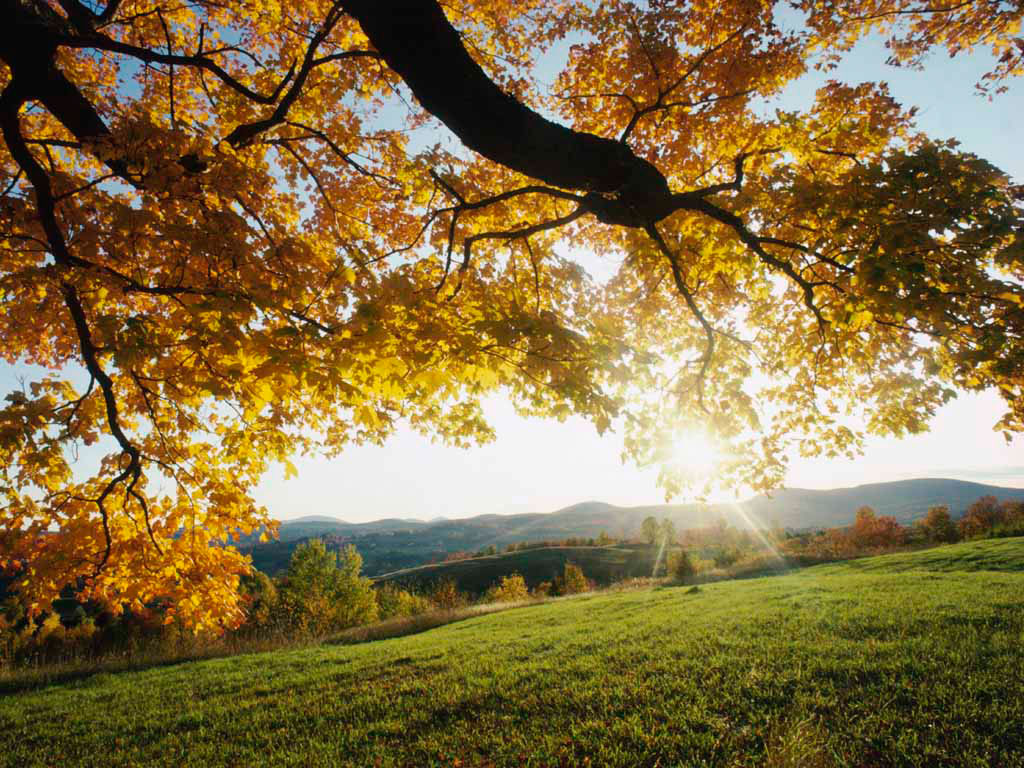 Внеурочная деятельность.
Направления внеурочной  деятельности:
спортивно-оздоровительное
художественно-эстетическое
научно-познавательное
духовно-нравственное
Внеурочная работа в школе.
Кружок хорового пения
 «Весёлые нотки».
Руководитель – Герман Ольга Александровна

Вторник – 13-30

Продолжительность занятия 40 минут.
Внеурочная работа в школе.
Хореографический  ансамбль
 «Серпантин».
Руководитель – Брусликова Анна Сергеевна

Среда – 15-30 ( 1 группа)
Пятница – 13-30 ( 2 группа)
Продолжительность занятия 40 минут.
Внеурочная работа в школе.
Кружок изобразительного искусства
 «Акварелька».
Руководитель – Маняк Елена Владимировна

Понедельник – 14-00 ( 1 группа)
				  15-00 ( 2 группа)
Продолжительность занятия 40 минут.
Внеурочная работа в школе.
Театральный кружок.
 
Руководитель – Осокина Ксения Николаевна

Среда – 16-30

Продолжительность занятия 40 минут.
Внеурочная работа в школе.
Кружок
 « Занимательная математика»
 Руководитель Голубева Людмила Петровна

Вторник – 14-20

Продолжительность занятия 40 минут.
Внеурочная работа в школе.
Кружок « Риторика».
 Руководитель – Вайнилович Ольга Витальевна

Среда – 14-2о

Продолжительность занятия 40 минут.
Внеурочная работа в школе.
Кружок « Декоративное творчество».
Руководитель – Заонегина Светлана Николаевна

Среда – 14-20

Продолжительность занятия 40 минут.
Внеурочная работа в школе.
Кружок «Мы –исследователи.»
(Проектная деятельность.)

Руководитель – Дьяченко Анна Александровна

Вторник – 14-20

Продолжительность занятия 40 минут.
Специализированный учебный центр «Виста».
Спасибо за внимание!
ДК «Металлист»
Бассейн «Юность»     
   55-53-20
 12 пос. – 750 руб.            6 пос. – 375 руб.


Музыкальная школа.  
   50-10-66
 Театр – 500 руб.           ИЗОстудия – 500 руб.


«Планета»     79-38-22
Семейный центр духовно-нравственного развития.
ИЗО 
Английский и французский языки
Конструирование – моделирование
Роспись по дереву
Глиняная игрушка
Кружевоплетение на коклюшках
Резьба по дереву
Вязание